FY 2014-2015 Budget Presentation to Board of Finance
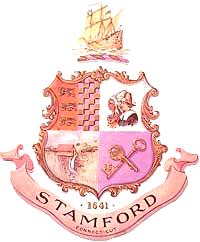 Government Center
Kevin Murray, Operations Manager
Parks & Facilities
March 17, 2014
Summary of Operating Budget Request
2
Operating Budget Request by Activity
3
Operational Highlights
Implementation of program to reduce energy expenditures throughout the Class A building.
Upgrade and renovation to several departments and locations within the building including but not limited to Senior Center and EOC.
Upgrade of elevator system which in turn eliminated existing service contract due to new system being under two-year warranty.
Selection of new security company which produced a savings of $9,578.
4
Financial Highlights
The largest impact for this Department is derived from:
Contracted Services-Security
Contracted Services-Custodial
Utilities
Contracted services make up 53.28% of total operating expenses and utilities make up 38.64% while the remaining monies designated to the maintaining the Class A building are 5.53% of the4 overall budget.
5
Cost Management
Continue using the Purchasing Guideline procedures to executed contracts with vendors to get more competitive pricing thus saving the City monies of goods and services.
Handling repairs and/or renovations by use of in-house personnel versus outside contractor.
Creation of Contracted Services line item to better manage the maintenance contracts for the smooth running of the Class A building.
6
Significant Requests for 2014-2015
The sole request for this Department is the filling the vacancy of the Operations Foreman position, which is paid out of the Maintenance Division, to oversee the day-to-day operations of this 10-story building.  This position has been vacant for over a year and it is more cost effective and productive to hire a replacement versus having a Operations Foreman from another division trying to run the building from another location as well as the overtime costs associated with it.
7